Imunoonkologie
Ústav klinické imunologie a alergologie  LFMU

III. ročník

E .Hlaváčková
Role imunitního systému v onkologii
Imunitní systém má protektivní vliv proti karcinogenezi (Ehrlich 1900)

Cancer immunosurveillance (Burnet a Thomas 50 léta )
Adaptivní imunitní systém zodpovídá za kontrolu karcinogeneze u imunitně kompetentních jedinců

Cancer imunoediting (2001 Shanakaran, Dunn, Schreiber)
Imunitní systém chrání svého nositele proti tumorogenezi, ale zároveň ovlivňuje imunogenicitu nádoru
Cancer immunoediting teorie 3E
Duální funkce imunitního systému


host-protecting  x  tumor–promoting


Eliminace	  	   Eqilibrium 		   Escape
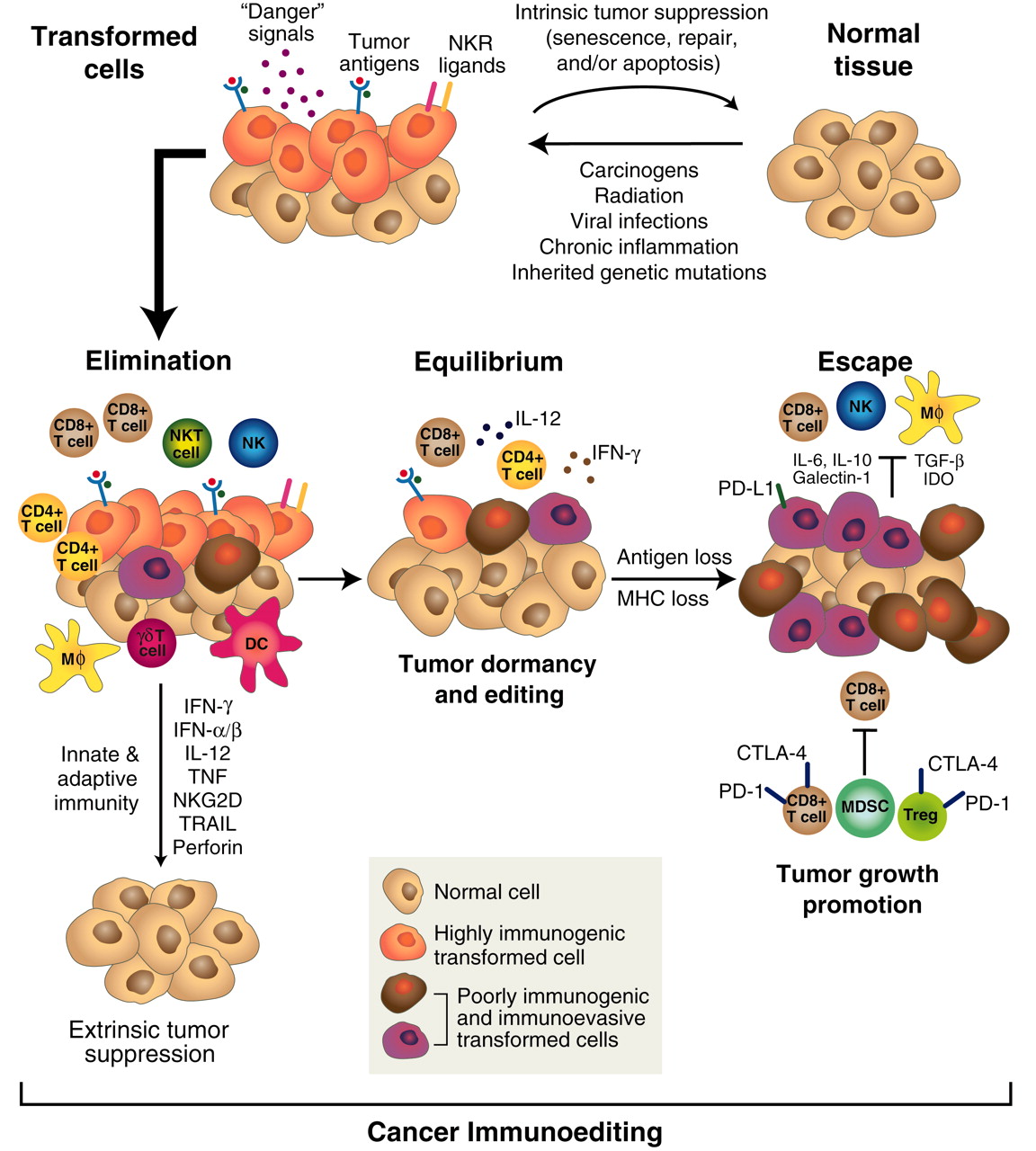 ¨























Review Cancer Immunoediting: Integrating Immunity’s Roles in Cancer Suppression and Promotion Robert D. Schreiber1,*,  Lloyd J. Old2,  Mark J. Smyth3,4
Science  25 Mar 2011: Vol. 331, Issue 6024, pp. 1565-1570 DOI: 10.1126/science.1203486
Editace nádoru imunitním systémem Eliminace
Kooperace nespecifických a specifických složek imunitního systému vede k rozpoznání tumorogeneze a její eliminaci před vlastní klinickou manifestací


Nedetekovatelné stadium (in vivo)
Dominují mechanismy nespecifické a specifické složky imunity


danger signals“ – typ I INF     DC      specifická im. odpověď
DAMPs – zdroj tumor ( HMGB1) nebo poškozená tkáň při invazivním růstu tumoru (hyaluronové fragmenty) 
stress ligands MICA/B – povrch tumoru     stimulace buněk nespec. im. systému proinflamatorní a imunomodulační cytokiny    mikroprostředí tumoru    tumor specifickou odpověď adaptivní imunity 

proces je ukončen 
kompletní eliminací nádorových buněk 
nebo 
přechází do stavu rovnováhy




„
Editace nádoru imunitním systémemEqilibrium
Dominují mechanismy specifické imunity vedoucí  k prevenci progrese tumorogeneze, ale zároveň se vyvíjí  imunogenicita nádoru


dynamická rovnováha
obtížně diagnostikovatelné stadium (vyjímka MGUS)



kompletní eliminace buněk nádoru 
nebo
dlouhodobý stav rovnováhy
nebo
únik kontrole imunitního systému a rozvoj nádorového onemocnění
Editace nádoru imunitním systémemEscape
Rozvoj imunosupresivního mikroprostředí tumoru a selekce nízce imunogenních rychle proliferujících buněk tumoru, které se stávají „neviditelnými“ pro imunitní systém


Stadium progresivně rostoucího viditelného tumoru
Diagnosticky průkazné stadiu



únik buněk tumoru mechanismům editace imunitního systému
Obranné mechanismy nádorů proti  imunitnímu  systému
Ztráta exprese nádorových antigenů – snížení antigenní variability nádorů, mutantní formy ztrácejí nádorový antigen
Selekce nízce antigenních variant buněk tumoru
     ignorace imunitním systémem
      ovlivnění exprese MHC I proteinů, zpracování a vazba antigenu na MHC I 
Inhibice funkce dendritických buněk 
NO – apoptosa DC, IL1, TGF beta - inhibice zrání DC, VEGF - inhibice prekursorů DC ve dřeni

Tlumení funkce T-lymfocytů (TGF-b, IL-10) 
     T reg – inhibice funkce tumorspecifických T lymfocytů (TGFbeta, Il-10, PD, PDL1, CTLA-4)
     MDSC – (Myeloid Derived Suppressor Cells) 
Indukce apoptózy  - exprese FasL, aktivace STAT3 dráhy, exprese BCL-2
“Enhancement” efekt protinádorových protilátek- stimulace růstových receptorů nádoru
Absence kostimulačních molekul -   utlumení Tc a Th
Editace nádoru imunitním systémem
Intratumorosní imunitní odpověď predikuje  prognosu pacienta
Tumor infiltratující lymfocyty (TIL) pos efekt  - Th1 CD4+ INF gamma, CD8+ T INFgamma TNF alpha


Imunodeficience je asociovaná se zvýšeným výskytem nádorů
HSV6 Kap. sarcom, EBV asociované lymfomy, HPV cervikální carcinom
Deficit imunitního dozoru
Zvýšený výskyt malignit u prim. imunodeficitů
Buňky imunitního systému v obraně proti nádorům
Obranná funkce specifické a nespecifické imunity


NK buňky
Tc lymfocyty


Aktivované makrofágy
Dendritické buňky (DC)
Nádorové antigeny TSA x TAA
TSA tumor specifické antigeny
  nevyskytují na nemaligních buňkách




TAA tumor asociované antigeny
nejsou výlučně specifické pro nádorové buňky
TSA tumor specifické antigeny
Nelze prokázat na nemaligních buňkách
Neo-antigeny


Komplex MHC gpI s abnormálními fragmenty buněčných proteinů
MHC gpI s fragmenty oncovirů - HPV, EBV
Produkty abnormální glykosylace proteinů - glykosylace, syalizace
Idiotypy myelomu a lymfomů - klonotypické BCR a TCR - NHL, HL, MM)
Produkty mutovaných genů - chromosomální translokace 
    (filadelfský chromosom translokace 9 a 22 AML a ALL ), fusní geny, fusní  proteiny (chimerický bcr-abl )
Mutace genů tumor supresor genes - geny kontroly buněčného cyklu 
       P53
TAA tumor-associated antigens
nejsou výlučně specifické pro nádorové buňky
exprese je fyziologická v určitém ontogenetickém období
za určitých okolností je lze  nalézt i na normálních buňkách 
u malignit - ektopická exprese  x  zvýšená exprese 
pomocné  diagnostické markery 


onkofetální antigeny antigeny specifické pro tkáň nebo orgán z nichž vycházejí 
				AFP –  hepatomy
 				CEA - carcioembryonlní proteiny buňky 					
antigeny specifické pro tkáň nebo orgán z nichž vycházejí  
				MAGE-1melanomový antigen
				 PSA prostatický Ag 

proteiny řídce přítomné ve vlastní tkání a hojně přítomné neoplastické tkáni 
                                                receptor HER2/neu 


diferenciační antigeny malignit lymfatického systému 
   CALLAcommon acute lymphoblastoid leukemia antige CD 10 – pre B buňky 
    fyziologicky přítomny na normálních buňkách vývojových řad leukocytů
Imunologická diagnostika nádorů
Onkomarkery“
Alfa-feto protein (Ca jater)
CEA (Ca colon)
PSA (Ca prostaty)
 Paraprotein
Diferenciační antigeny na buňkách malignit lymfatického systému (CD znaky)
Průkaz klonality
Exprese check point molekul ve vzorku maligní tkáně
NGS
Vývoj B-lymfocytů
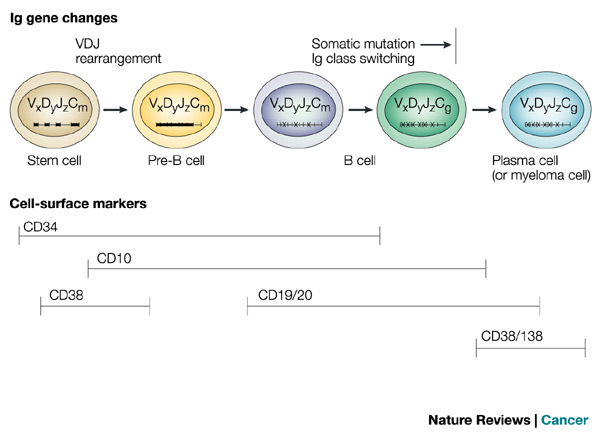 Imunoonkologická terapie
Indukce protinádorové imunity 

nebo

Využití imunitních mechanismů k cílenému nasměrování léčiva k místu nádoru
Imunoonkologická léčba
Monoklonální protilátky (anti-CD20, anti-HER2).

Check  point inhibitor blockers ( anti PD, anti PDL1, anti CTLA4)

Adoptivní buněčné terapie (TIL, DC vac,CAR)

Imunomodulační preparáty

Auto a alo HSCT ( mechanismus GVLR )

Imunostimulační a imunomodulační cytokiny (IFN-a, IL-2)

Indukce zánětu se stimulací Th1 buněk (BCG vakcína)
Imunomodulační a imunostimulační cytokiny
IL 2
Růstový faktor T lymfocytů
Na dávce závislý imunomodulační a antitumorosní efekt
Rekombinantní preparát, multiorgánová toxicita, nahrazen check point inhibitory.
Maligní melanom, renální carcinom ( vysokodávkovaný Il2)

BCG bacillus Calmette-Guerin 
 Astenuované mycobacterium bovis
 Léčba karcinomu močového měchýře intravesikální aplikací
 Elevace INFg, indukce exprese MHC II na buňkách tumoru
 Infiltrace močového měchýře makrtofágy a CD4+T buňkami
Imnunomodulační a imunodtimulační cytokiny
INFa
Stimulace Th1 prostřednictvím STAt1 a STAT 3 drah k sekreci IL 12


Vysokodávkovaný INF Interferon alfa-2b 
Lymfatické malignity
Adjuvantní léčba high risk melanomu před zavedením ipilimumabu 


Monohočetné AE ( hepatotoxicita, myelotoxicita, thyreotoxicita…)
Check points
spouštěče kostimulučaních a inhibičních drah T lymfocytární odpovědi vedoucí k modulaci délky amplitudy imunitní odpovědi a tím k udržení intergrity organismu (self tolerance)

T buněčné inhibiční a stimulační receptory a jejich ligandy

Anti PD(CD279), Anti PD –L1(CD274), anti PD-L2( CD273), anti CTLA4( CD152)

CAVE: časté vedlejší reakce ( irAE)
Check point blockers
https://www.hindawi.com/journals/scientifica/2013/857519.fig.001.jpg
Check point blockers
CTLA 4
cytotoxic T lymphocyte associated antigen
 inhibiční molekula T lymfocytů ( CD4+, CD8+)
 interakce s CD80/86 na APC
 kompetice s CD28 T buněk (CD28 stimulace vs CTLA4 inhibicie)
 inhibice T lymfocytární proliferace a aktivace


Ipilimumab anti CTLA 4 
rekombinantní humánní monoklonální protilátka
stimulace imunitní odpovědi
první FDA schválený check point od r. 2011 (metastatický melanom)
 nepřímý antitumorosní efekt posílení T mediované odpovědi
http://cancergrace.org/lung/files/2012/06/Slide08.jpg
Check point blockers
PD1 program cell death receptor 
transmembránový protein T, B, NK, DC monocytů
experse je zvýšena na lymfocytech v mikrosprotředí nádoru
inhibice apoptosy maligních buněk přeměna T efektorových na Treg, vyčerpání T efektorových buněk
interakce s PD-L1 a PD-L2


anti PD 1 (nivolumab)
plně humanizovaná IgG4  anti PD 1 protilátka
blokace PD1-PDL cesty
povolen FDA
kombinace s ipilimumabem nebo monoterapie
Monoklonální protilátky v onkologii mAbs
Přímý protitumorosní efekt prostřednistvím inhibice nebo aktivace receptoru mAb


Imunologicky mediované usmrcení buněk tumoru ACCD, fagocytosa, aktivace komplementu, crossprezentace DC, CTLA4 blokace


Ablace buněk stromatu a buněk cévního zásobení mikroprostředí tumoru
Monoklonální protilátky v onkologii
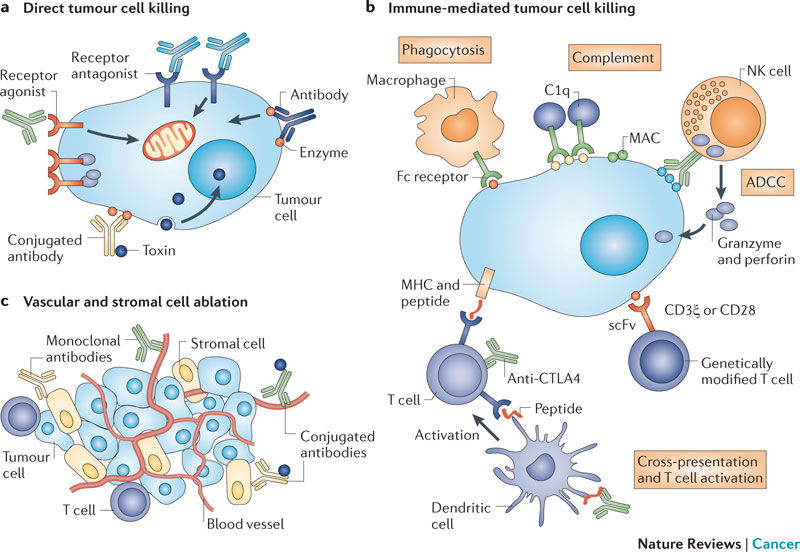 Antibody therapy of cancer
Andrew M. Scott, Jedd D. Wolchok & Lloyd J. Old
Nature Reviews Cancer 12, 278-287 (April 2012)
Monoklonální protilátky v onkologii
Růstové faktory a receptory růstových faktorů
CEA  epidermal growth factor receptor (EGFR, ErbB1) 
ErbB2 (HER2) epidermal growth factor receptor (EGFR) family her´trastuzumab( Herceptin )- ca mammy

Antigeny zodpovídající za angiogenesi mikroprostředí tumoru
VEGF vascular endothelial growth factor  bevacizumab (Avastim)
VEGFR  VGF receptor

Antigeny extracelulární matrix a stromatu tumoru
FAP  fibroblast activation protein 
tenascin  - glykoprotein extracelulární matrix
Monoklonální protilátky v onkologii
Trastuzumab (Herceptin) : 
anti ERBB2,  ( HER 2 receptor)
metastasující mamární karcinom. 


Cetuximab (Erbitux): 
anti-EGFR,  anti epidermal grow factor receptor
kolorektální ca


Bevacizumab (Avastin): 
anti VEGF
inhibitor angiogenese
kolorektální ca
Monoklonální protilátky  cílené proti CD znakům v onkologii
Rituximab ( Mabhtera)
antiCD20 IgG1chimerická mAb, CD20pos NHL a CLL, folikulární NHL
ADCC, přímá indukce apoptosy and CD 	

CD 20 povrchový marker vývojových řad B lymfocytů absentuje na plasmatických buňkách


Alemtuzumab (Campath) 
IgG1 humanisovaná anti CD 52
CLL, NHL
Přímá indukce apoptosy a CDC

CD 52 povrchový antigen maturovaných lymfocytů
Monoklonální protilátky  cílené proti CD znakům v onkologii
Brentuximab vedotin (Adcetris)
chimerická IgG1 anti CD30 
chimerická monokolonální protilátka namířená proti CD 30 spojená valin citrulínovým můstkem s monomethyl aristatinem C inhibující polymerizaci mikrotubulů
	
 relabované a refrakterní  Hodgkin’s lymphoma a systemový anaplastický lymphom
mAb z navázaným tocxinem( auristatin toxin)	

CD 30 exprimován na Hodgkinových and Reed-Sternberg buňkách HL
Kinásové inhibitory v imunoonkologii
Fosorylace proteinů je kontrolována kinásami a fosfatasami

Proteinová fosforylace je postranslační reversibilní modifikací proteinů

Více jak 25 kinásových inhibitorů je povoleno pro onkologickou léčbu

Stávající léčba cílí na malignity s definovanou onkogenetickou aktivací kinás

Výhledově imunoonkologická léčba - kinasy TCR signalizace (LCK)
Kinásové inhibitory v imunoonkologii Inhibice Btk kinásy
BTK cytoplasmatická kinasa
Transdukce signálu BCR receptoru
Regulace proliferace, diferenciace, aktivace , přežití


Zvýšená aktivita u určitých B malignit


Ibrutinib 
CLL, mantel cell lymphoma …
Adoptivní celulární terapie
Nádorová vakcinace
   DC …

CAR
   Chimerické antigenní receptory T buněk

TIL 
   Tumor infiltrující lymfocyty
Nádorové vakcíny
Preventivní
 vakcinace zdravých pacientů  
vznik specifických protilátek a paměťových buněk
proti papilomavirům, hepatitidě B


Terapeutické 
vakcinace onkologicky nemocných pacientů
indukce cílené protinádorové imunitní odpovědi 
   antigen spec CTL a antigen spec. CD4+ Th
Nádorové vakcíny
Terapeutické 

Ex vivo generované autologní vakcíny z dendritických buněk


Proteinové/peptidové vakcíny (cíl TAA – gp100, PSA…)


Genetické vakcíny
DNA vakcíny ( bakteriální plasmidy – tumor antigen)
RNA vakcíny ( mRNA autologní tumorosní tkáně)
Na virech založené vakcíny ( virové vektory)
Protinádorové vakcíny
http://www.frontiersin.org/Journal/10.3389/fonc.2011.00022/full
CAR
chimerické antigenní receptory T buněk

1-3 generace
 metody genetického inženýrství
obchází HLA gp prezentaci

antigen vážící doména scVF ( single chain variable fragment), hinge oblast, transmembránová doména ,intracelulární signalizační domény aktivovné po navázaní antigenu)

kombinace  antigenní specifity  s cytotoxicitou T lymfocytů
geneticky modifikované T buňky mířící na TAA antigen
 CD 19 CAR T
CAR
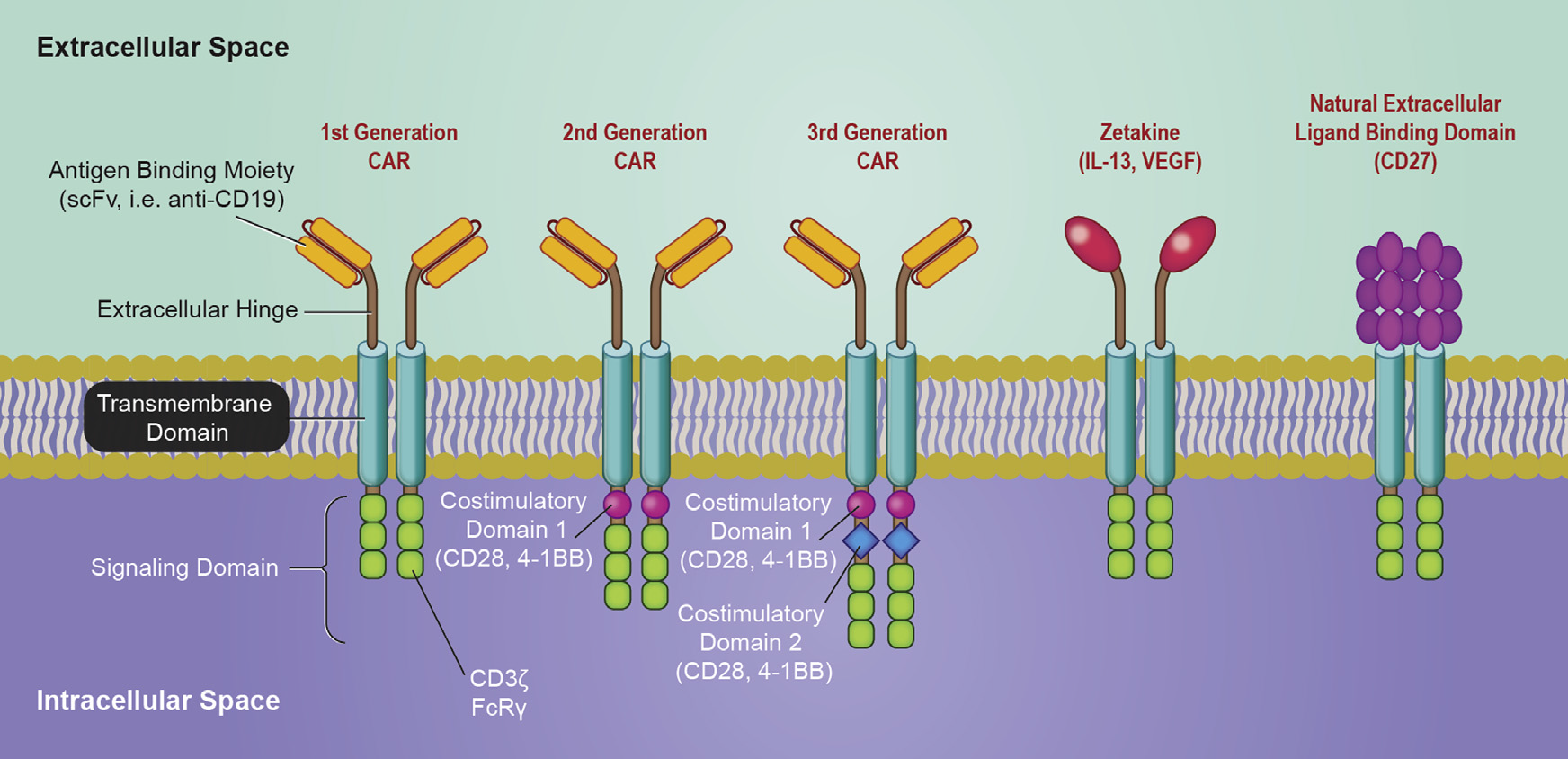 Fig 1. Schema of examples of CAR design. CAR, chimeric antigen receptor
Translational Research 16 Chen and Yang September 201
TIL – tumor infiltrating lymphocytes
http://www.nature.com/nri/journal/v12/n4/fig_tab/nri3191_F1.html
http://www.intechopen.com/books/melanoma-from-early-detection-to-treatment/adoptive-cell-t






herapy-of-melanoma-the-challenges-of-targeting-the-beating-heart
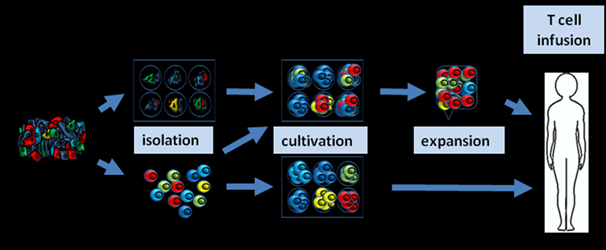 Monoklonální gamapatie
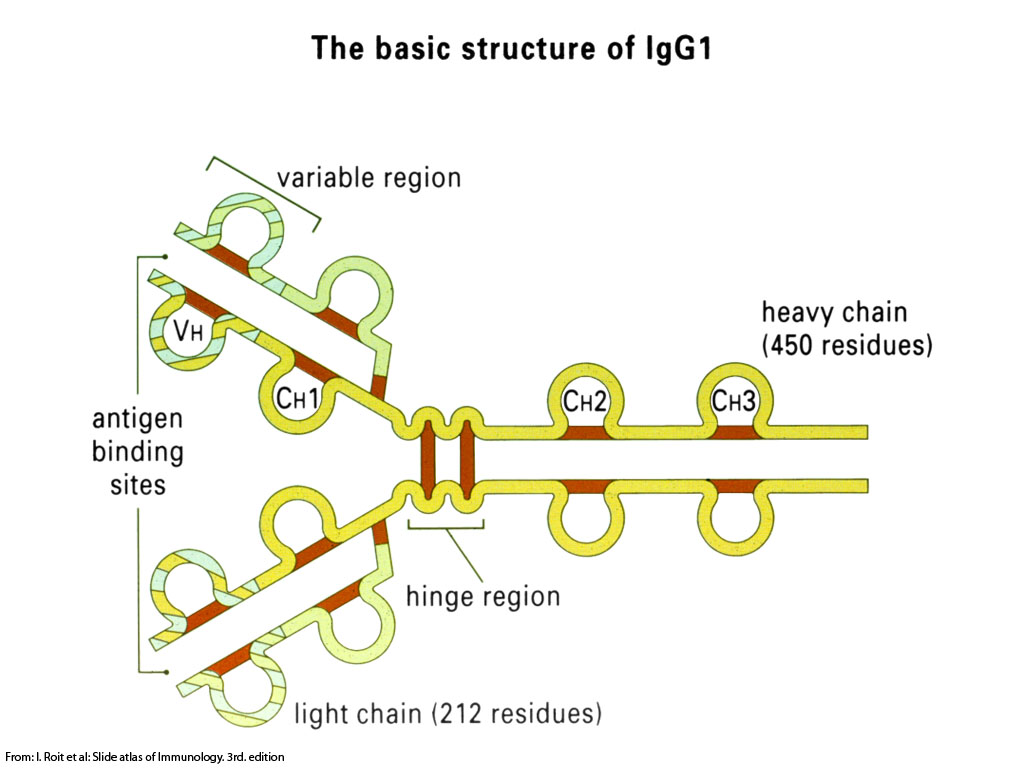 Clonal selection theory
Memory cells
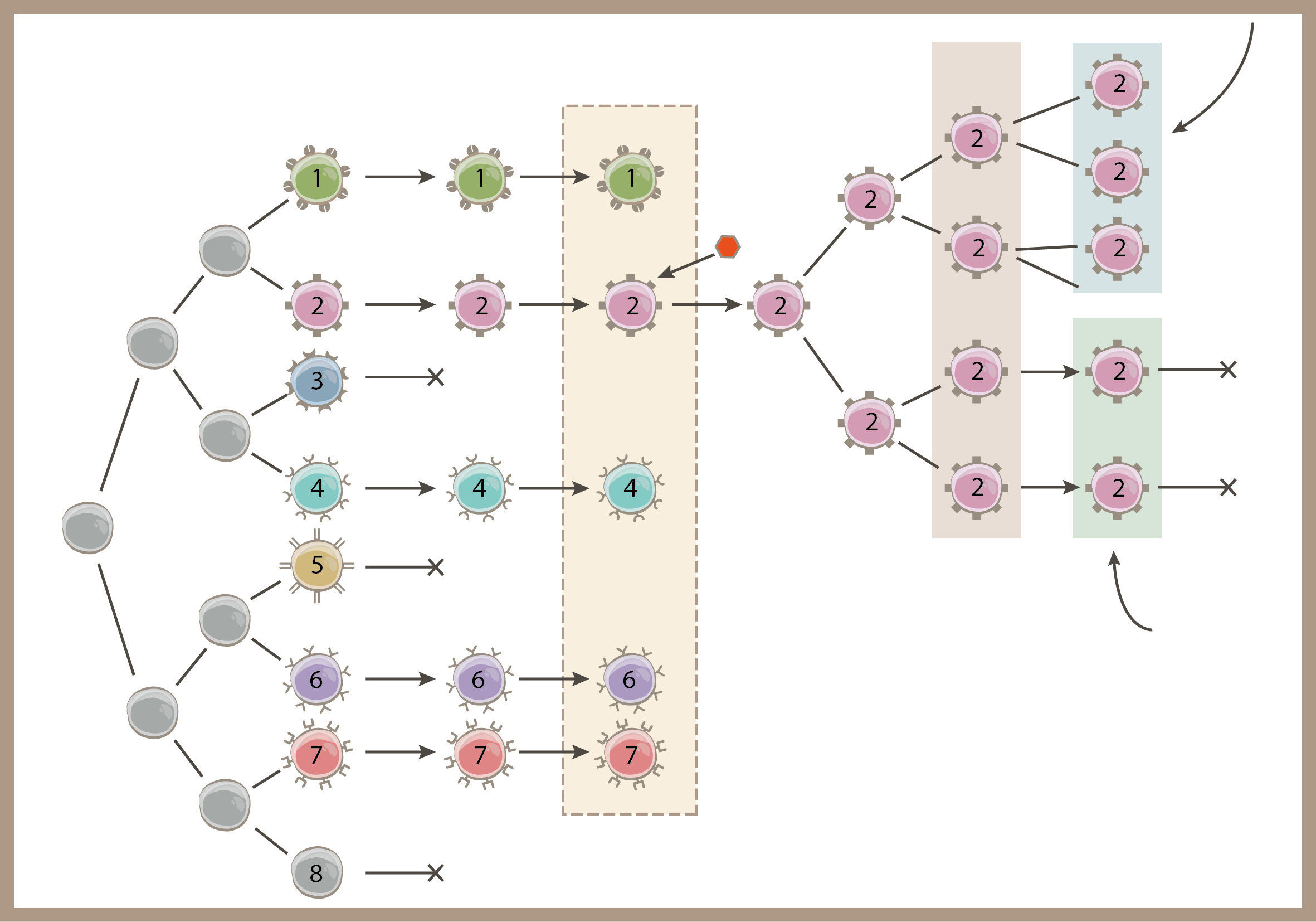 Elimination of autoreactive clones
Blood and periperal lymphatic organs
expansion
antigen
death
death
Effector cells
ELEKTROFORESA SÉRA
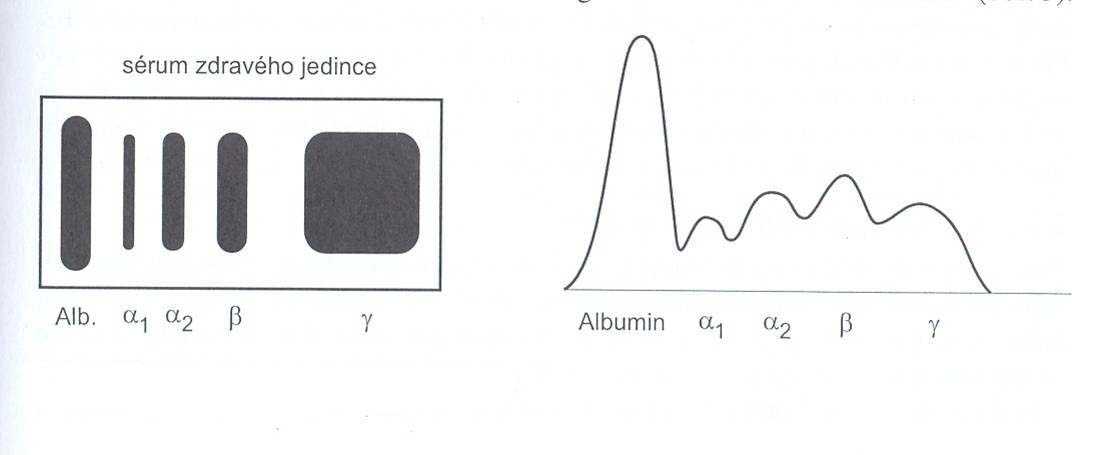 Možnosti vyšetření
Imunofixace(antisérum IgG lambda)
Imunoelektroforéza (antisérum IgG kappa)
Elektroforéza Identifikace monoklonálního Ig
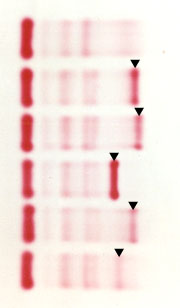 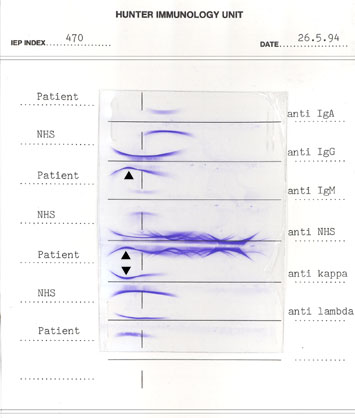 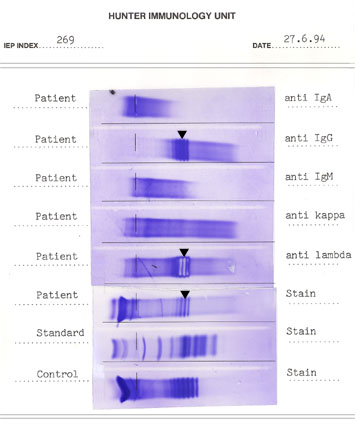 Definice monoklonální gamapatie
Biochemická definice:  
přítomnost monoklonálního imunoglobulinu
 (M-Ig protein  M) v séru a v moči

Klinická definice:
Onemocnění či stav patofyziologicky související 
s klonální proliferací lymfoidní řady 
s plazmocytoidní diferenciací a častou přítomností M-Ig
Monoklonální gamapatie
MGUS

Mnohočetný myelom

Waldenstromova makrogloblinemie

AL amyloidosa
MGUS monoklonální gamapatie nejistého významu
přítomnost monoklonálního imunoglobulinu v séru nebo v moči pacientů bez známek MM, WM nebo AL

nejsou přítomny známky:
maligní proliferace

poškození organismu monoklonálním gamaglobulinem
MGUS Monoklonální gamapatie nejistého významu
median diagnosy 70let

5%  starších 70 let,
10-15% pacientů straších 80let má detekovatený M protein

benigní onemocnění s rizkem malignizace

19% s MCUG zprogreduje do MM v průběhu 2-19 let
MGUSmonoklonální gamapatie nejistého významu
monoklonální expanze Ig secernujícího klonu plasmatických buněk

příčinou je somatická mutace plasmatických buněk 
( post isotyp class switch - IgG a IgA, pre switch  -IgM)

převažuje IgG  a IgA , IgM 15-20%

riziko progrese do lymfoproliferativního onemocnění
Mnohočetný myelom
druhá nejčastější hematologická malignita

10% hematologických malignit

onemocnění starší generace

 medián diagnosy v Evropě 72 let

5 leté  přežití je cca 35 % a klesá s věkem

 medián přežití je 3 roky
Mnohočetný myelom
dysregulace onkogenů
produkce kompletního Ig nebo jen lehkého řetězce

převládající typ nádorových buněk jsou vyzrálé plasmocyty
vyjimečně od počátku charakter plasmoblastické leukemie

heterogenní plasmocytární populace i u jednotlivých pacientů
vysoká četnost chromosomálních změn
Příznaky MM
teploty, hubnutí, noční pocení
infekce
kostní bolesti, osteolytické lése skeletu
anemie 
hyperkoagulační stavy,
hemoragická dithesa
hyperkalcemie, elevace kreatininu, hyperviskozita

Sekundární imunodeficience:
 B a T buněčná dysfunkce
omezená produkce funkčních imunoglobulinů
závažnější průběh bakteriálních infekcí
opouzdřené mikroorganismy Pneumococy
Kostní změny při myelomu
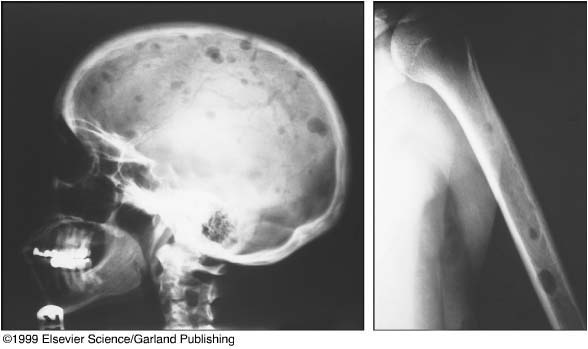 Kostní změny  při myelomu - pánev
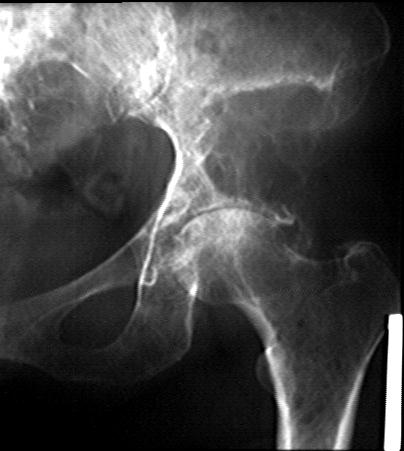 Waldenströmova makroglobulinemie
lymfoplazmocytoidní lymfom dle WHO klasifikace

přítomnost monoklonálního imunoglobulinu typu Ig-M

2% hematologických malignit

MGUS IgM je pokládán za prekusor WM